Рассмотрим функцию заданную формулой
Например
Для этого присвоим  аргументу   х   несколько значений,
 вычислим соответствующие значения функции y 
 и внесем их в таблицу.
Нанесем точки с вычисленными координатами   
(x ; y)   на плоскость 
и  соединим их плавной непрерывной кривой.
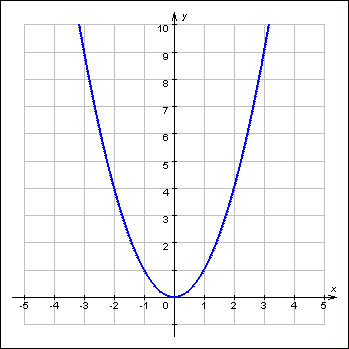 Эта кривая,
 называющаяся
параболой,
и есть график исследуемой нами функции.
Для этого присвоим  аргументу   х   несколько значений,
 вычислим соответствующие значения функции y 
 и внесем их в таблицу.
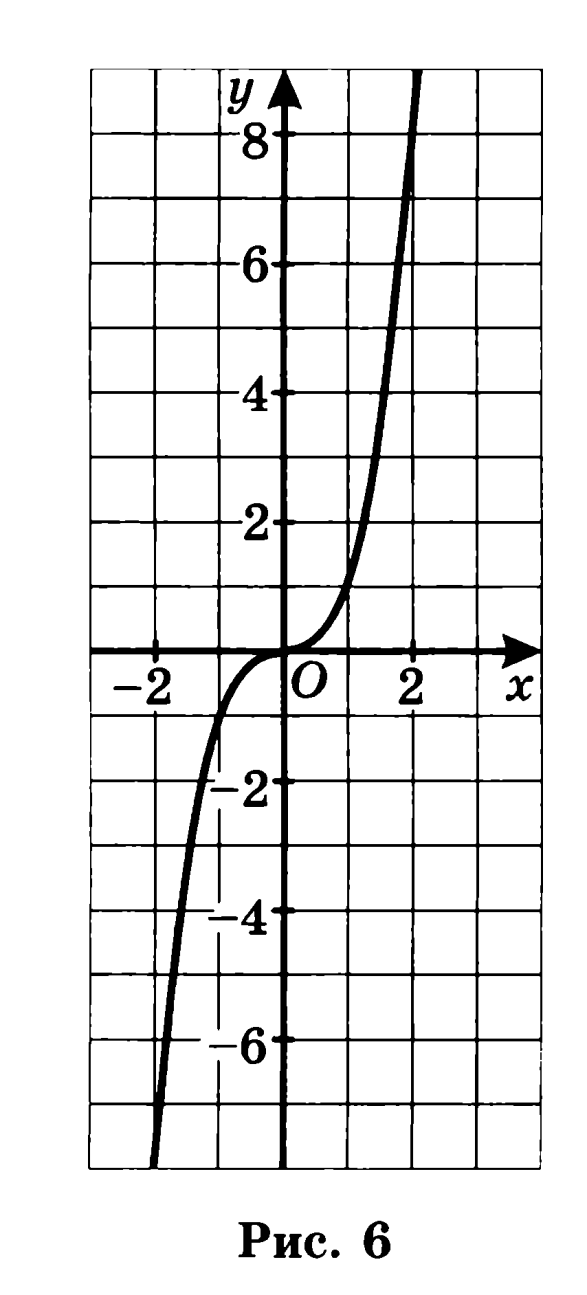 Эта кривая,
 называющаяся
кубической 
параболой,
и есть график исследуемой нами функции.